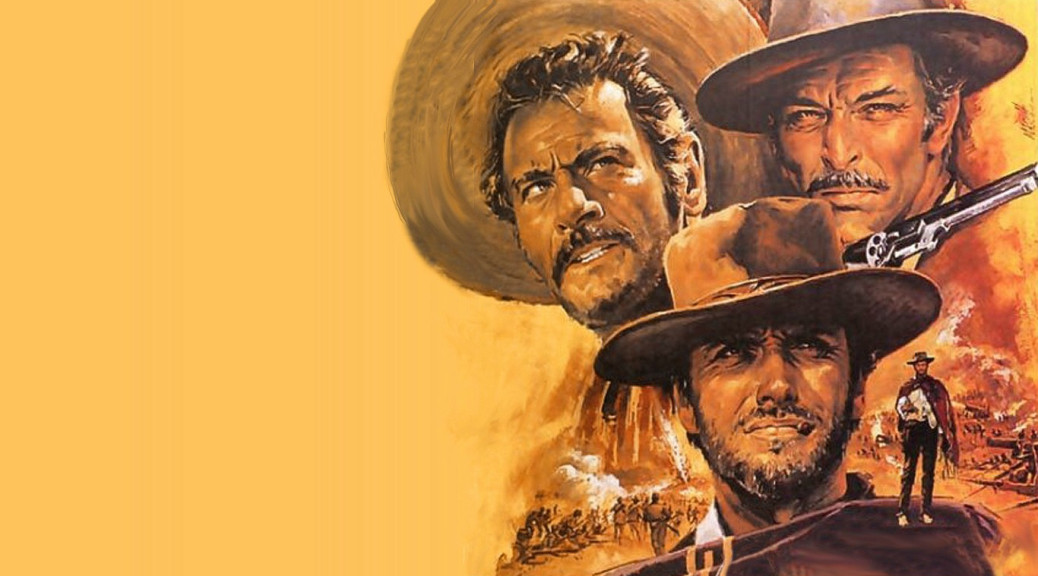 JORNALISMO CIENTÍFICO: O BOM, O MAU E O FEIO
O MAU
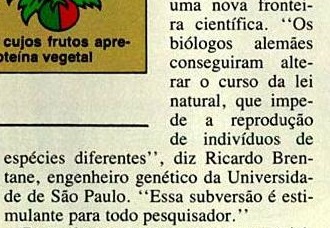 LIÇÕES DO MAU
Pauta fechada: o repórter não foi a campo para descobrir a verdade, mas para confirmar o que já achava que era verdade;

CHECAGEM FALHA: a fonte não foi devidamente checada para conferir a confiabilidade da informação;

SEDUÇÃO DO HYPE: a perspectiva de uma história fascinante e revolucionária levou a uma inibição dos controles críticos
O FEIO
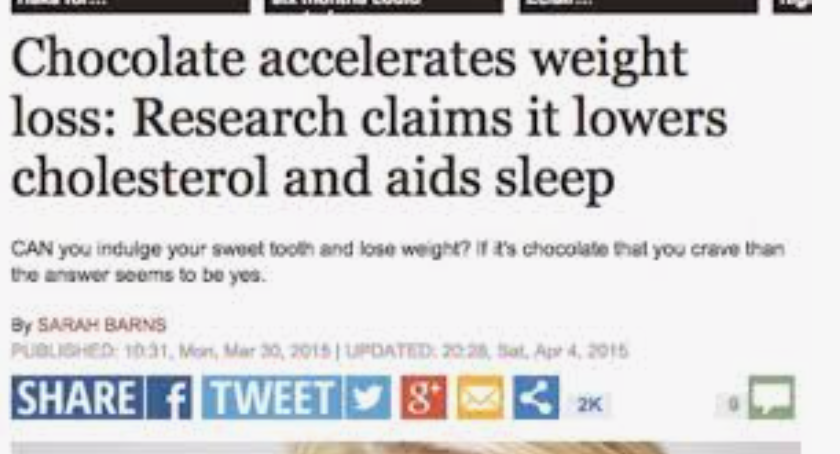 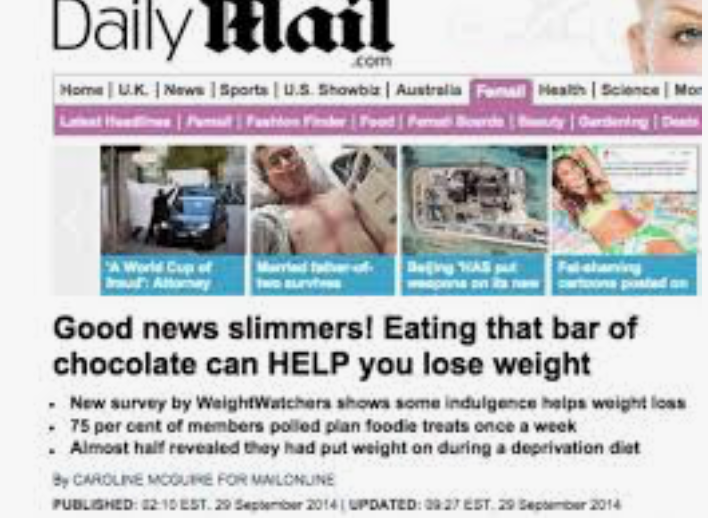 LIÇÕES DO FEIO
SEDUÇÃO DO HYPE: a perspectiva de uma história fascinante e revolucionária levou a uma inibição dos controles críticos

ESTILO DE VIDA: histórias que promovem a ligação entre comportamentos simples e saúde são sempre fáceis de vender

TERCEIRIZAÇÃO DA RESPONSABILIDADE:  não sou eu quem diz, é o “estudo”, que até foi publicado com estatísticas!
O BOM
LIÇÕES DO BOM
SEM HYPE: aviso sobrea caráter pré-clínico do resultado aparece logo no início;

CLAREZA: Possível conflito de interesse dos autores é apresentado de forma direta, sem meias-palavras;

PERSPECTIVA: Cientista sem ligação direta com o trabalho é ouvido e ajuda a pôr o resultado em contexto.
CRÉDITOS
New Weapons Against Cancer: Millions of Bacteria Programmed to Kill  
https://nyti.ms/2Zrznqt

I Fooled Millions Into Thinking Chocolate Helps Weight Loss. Here's How. 
http://bit.ly/30zjK1v